Daily Routine
Sit in your appropriate seat quietly
Make sure you are wearing your ID’s
Have all necessary materials out
All back packs on the floor
All cell phones on silent and away in backpacks
All IPods off and headphones out of your ears
Hats off
No food or drink except for water
Bell Work
Describe how Mendel’s experiment made a major impact in the study of genetics.
Biology Announcements
No Homework
Traits, Genes, and Alleles
I will be able to…
Explain how there can be many versions of one gene
Describe how genes influence the development of traits
Different Gene Pairs
A gene is a piece of DNA that provides a set of instructions to a cell to make protein
Most genes exist in many forms known as an allele
An allele is any of the alternate forms of a gene that may occur in a specific locus on a chromosome
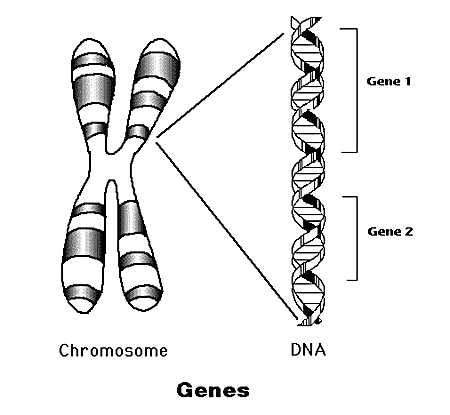 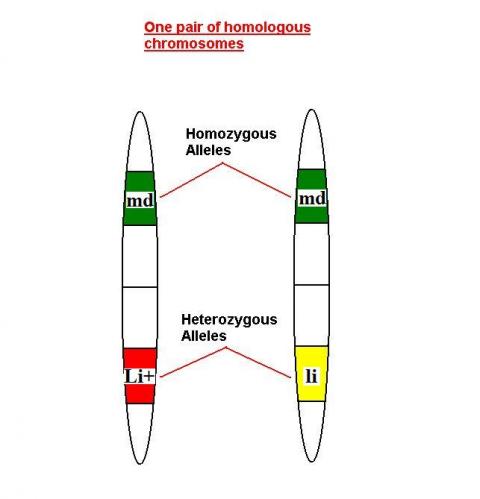 Different Gene Pairs
All organisms have two alleles for each gene
Alleles come from parents; one from each
Alleles that are homozygous are the same occur at the same specific locus on a chromosome
Alleles that are heterozygous are different and occur at different locus on a chromosome
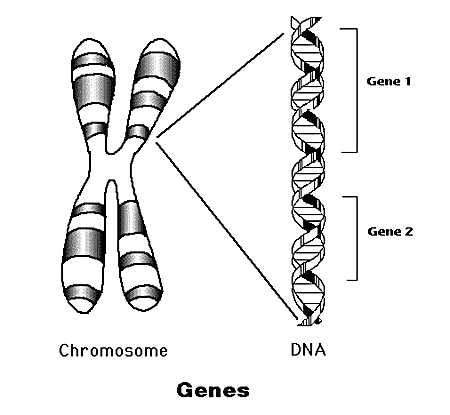 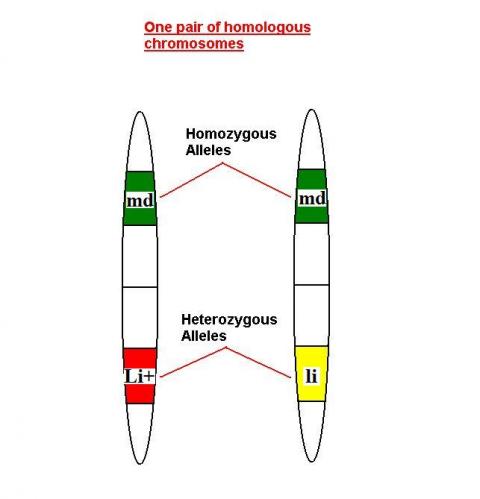 Genotype vs. Phenotype
Genotype = genetic make-up
Phenotype = physical characteristics
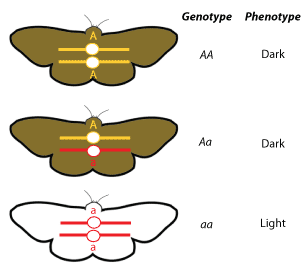 Dominant vs. Recessive
Dominant
Allele expressed when two different alleles or two dominant alleles are present
Does not mean stronger  or better
Expressed when heterozygous
Recessive
Allele only expressed when two copies are present

Alleles are expressed as letters when talking about traits
How can I describe an individual’s genotype?
Use capital letter for ____________ allele
Use small case letter for _________ allele
Homozygous dominant____________

Homozygous recessive_____________

Heterozygote_________________
If a disease, then is a CARRIER
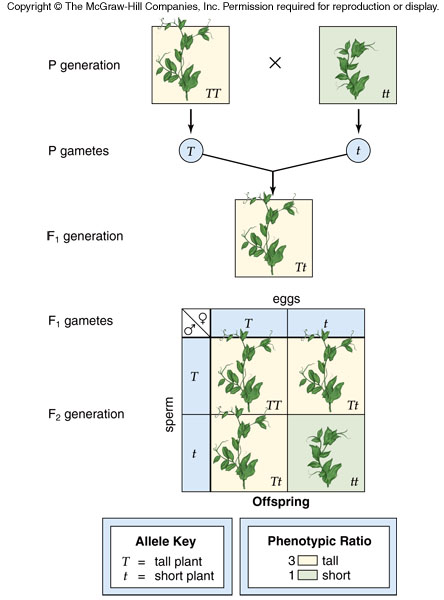 Punnet Square